Cases of OER Use
James Greeno, Renee Fisher, and Candace Thille
Carnegie-Mellon University in collaboration with OLnet

OER11, Manchester, 2011

Supported by the William and Flora Hewlett Foundation
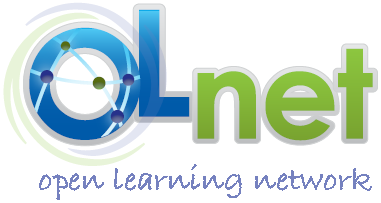 Support a number of research projects designed to engage the OER community to both identify and explore fundamental questions of our emerging field.

Map, foster and strengthen a community of OER developers, adopters and researchers.
How do OERs affect Teaching and Learning?
For those developing OERs
For those adopting the OER into a new context

What can each do to support the process of OER transfer that will enhance teaching and learning across a variety of contexts?
Our Plan
To interview instructors while they are using OERs in their college teaching and, when possible, while they are preparing to use OERs in a course, to identify features of OERs that contribute to, or detract from, productive teaching and learning.
4
How We Frame OER Use
Use of an OER in a course (college or other) is part of a practice that is enacted by an instructor and students. It functions as a tool for practice, in the sense of activity theory (Engeström).

The instructors we interviewed all had taught the course previously (some for a couple of decades), and so had a previously settled practice. Therefore, our cases all involve ways in which OERs provide affordances and constraints for changing previously settled practices.
5
Preliminary Conclusions
Designers can assume that the OER they distribute will be used differently by different instructors. 
(We are confident that the same can be said of individual learners.)
Issues of use depend partly on the subject-matter domain of the OER, but there is not a simple mapping of domains to issues. 

Instead of designing for a single (perhaps optimal) use, designers might try to anticipate various uses, which respond differently to known issues that arise in relation to teaching and learning practices. 
Research can identify issues that arise in the use of a given OER.

When issues are identified, designers can provide options for use that can support instructors (or individual learners, we expect) in using the OER productively.
6
Our Study
Interviewees were/are  
4 elementary statistics instructors and 
2 instructors of elementary courses in web design/development.

Interviews were/are conducted every 1-2 weeks during a term that the instructor is teaching the course. Most interviews are by phone, and last 30-45 minutes. At this time, we have conducted 40 interviews, 24 with statistics instructors, 16 with web design/development instructors. Moat of these (19 of the statistics interviews, 14 of the web d/d interviews) have taken place during terms when the instructors are/were teaching.
7
Our Study (Cont.)
The statistics courses involve use of the Open Learning Initiative (OLI) elementary statistics course. 
Note: Our statistics interviewees all were/are using the OLI course for the first time. 

The web-oriented courses introduce students to web-based tools that they need to learn to use.
Note: Learning to interact on the web is the main curriculum — which differs from statistics, where interacting on the web is in service of learning the content of statistics.)
Three Issues of Productivity and Easy Usability
Alignment of the OER’s conceptual focus with the previous emphasis

The match between the OER’s topics and sequencing with the previous syllabus

Affordances and constraints for instructor-student interactions. (e.g., resources provided for feedback to students regarding their progress)
9
1. Examples of Conceptual Focus
When web functions were what students need to learn, each instructor established a conceptual focus that is framed by her or his view of learning and teaching

One instructor functioned as a mentor 
preparing students to join the community of practice (Lave & Wenger) of professional web designers, treating web resources as supports for creative exploration and fostering connections of students with professional web designers, including attendance at a conference and inviting a well-known professional to visit her class.

Another instructor functioned as a coach
interacting with students as cognitive apprentices (Collins) with a curriculum of skills to be learned by solving assigned problems, with attention to ways to use the web resources to accomplish design goals.
10
1. Examples of Conceptual Focus (Cont’d)
When web functions are mainly vehicles for learning content of a non-web discipline, focus can be on knowledge for problem solving or on conceptual understanding. 

The OLI statistics course emphasizes conceptual understanding with extensive (“wordy”) text that explains meanings of concepts and formulas, and many calculations are performed by the software, rather than by the student. (The OLI course “leaves it to the technology.”) 

This was not aligned with the previous emphasis of three of the statistics instructors, who had previously emphasized computation. Instructors differed in what they did to improve the alignments of instruction with the OLI resource.
11
1. Examples of Conceptual Focus (cont’d)
Responses to misaligned emphasis on conceptual understanding.
 One instructor prefers the OLI emphasis to his previous, more computational, emphasis, and he plans to adopt this more conceptual approach in his future teaching.
Another instructor is also using the OLI course as is. He believes this is fine — perhaps advantageous — for some students, and a disadvantage for others. (Overall, his students’ performance seems consistent with what he is accustomed to.)
Another instructor has added exercises for computational practice. This instructor reports that she is constrained by a set of learning outcomes that are prescribed by her department.
12
2. Examples of Topics or Sequence Alignment
The OLI syllabus matched one statistic instructor’s previous syllabus almost exactly. He taught the course as he had done previously, using sections of the OLI course to replace his usual homework assignments, with a simple change in the OLI-course sequence.
For another statistics instructor, the OLI course lacked a section that she needed to cover (it was included in published learning outcomes for the course). She added a section to the course, which was something of a technology project for her. (She embedded the OLI course in a shell to which she could add her needed additional section and the additional computational exercises mentioned in Slide 12.)
3. Examples Involving Instructor-Student Interaction
Feedback on student progress is provided to the instructor via a Dashboard.  — 	One statistics instructor used this to allocate less time in his face-to-face classes to topics that most students had completed successfully, and more time to topics they had not completed. 
— 	Another instructor determined a percentage of students’ grades by their completion of check points and activities in the OLI text, but encountered a problem because Dashboard only informed her of the percentage of activities completed — not which ones — and students weren’t able to tell which ones they still needed to complete.
Preliminary Conclusions
Designers can assume that the OER they distribute will be used differently by different instructors. 
(We are confident that the same can be said of individual learners.)
Issues of use depend partly on the subject-matter domain of the OER, but there is not a simple mapping of domains to issues.
For example, extensive conceptual explanations were a facilitating feature for one of the statistics instructors we interviewed, and a detracting feature for another statistics instructor.
15
Preliminary Conclusions (cont’d)
Instead of designing for a single (perhaps optimal) use, designers might try to anticipate various uses, which respond differently to known issues that arise in relation to teaching and learning practices. 
Research can identify issues that arise in the use of a given OER.

When issues are identified, designers can provide options and resources for use that can support instructors (or individual learners, we expect) in using the OER productively     such as “pedagogical packages” mentioned by Tom Browne.